Academic Misconduct
What You Have Been Told So Far
Basics from assignment descriptions:
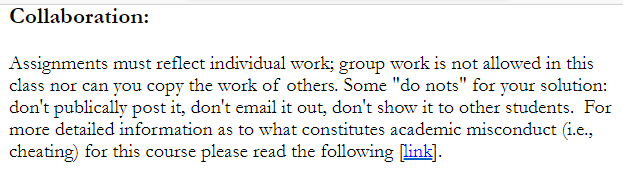 What You Have Been Told So Far
Information from the detail link
https://pages.cpsc.ucalgary.ca/~tamj/2022/217P/assignments/misconduct.html
Q: What constitutes cheating in this course? 
Q: What happens if you include someone else's code and you do credit the other person properly (this doesn't apply to your classmates, recall that you are not to see the assignment code of other students)
Q: The code that you gave us in lecture or tutorial would be really handy for our assignments, are we allowed to use it and get credit for the work?
Q: I have hired a tutor for this class can I get help on an assignment from this person?
Academic Misconduct in CPSC (Exert from a department presentation by Dr. Pavol Federal)
Typical offences:

Collaboration
Copying friend’s work
Sharing solutions with friends
Copying from online sourcese.g. GitHub
Posting solutions publiclye.g. GitHub
Paying for solutions
Possible Penalties:

Reduced grade (component or course)
Fail (component or course)
Probation
Suspension
Expulsion
Student interviewed by Assistant Head
Grade on hold, instructor and TA do not discuss case with student
Student interviewed by Associate Dean
!!!
Rules And Guidelines For This Course
Students should not even see each other’s programs for graded work.
It’s probably a good idea to avoid even discussing how you solved an assignment problem.
There’s a danger of going too far.
If someone needs help then there are resources you can refer them to:
Instructor office hours
Help tutorials (CT)
(Mostly near the of the term): Open tutorials (teaching tutorials converted into help tutorial time).
Caution: Don’t Try To “Run The Gauntlet”
Considering the possibility of expulsion from the university (the most severe penalty) it just isn’t worth it.
Beyond that automated checking of assignment submissions will occur.
This program was written by a Prof. who has expertise in program code analysis.
You won’t be able to ‘fool’ or disguise the fact that you have copied someone else’s work so don’t do it.